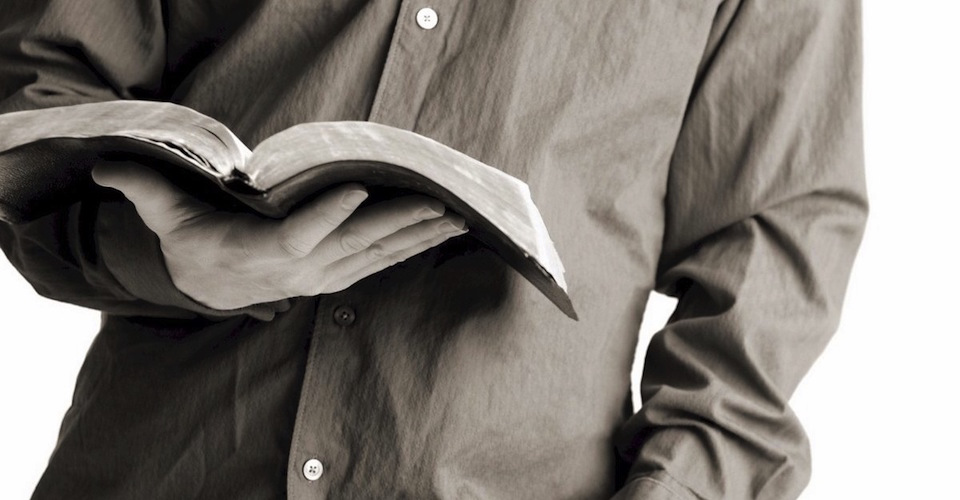 Special arrangements and attention to theology students
By GC Publishing Department
“Those who are fitting for the ministry can engage in no other occupation that will give them so large an experience as will the canvassing work.” Ellen White - Testimonies for the Church, v. 6, p.334
16 Benefits for Students
Taken from the book Colporteur Ministry, chapter five
It is God’s plan

Learn Practical Lessons Needful for Future Success

Develop Politeness and Tactfulness in Conversations

Skills to Generate and Manage their Financial Resources.
Leave Precious Literature in the Homes

To Prepare themselves for the Ministry

Put into Practice the Teachings Learned in School

Combine the Service of Selling Books with the Service in Favor of People
Have Christ as Companion Amid Trials. 

Learn Discipline amidst Trials.

Develop Patience and Kindness 

Develop and Improve the Gift of Speech.
To Have a Broad Missionary Experience 

Canvassing Prepares Young People for Other Fields of Work.

Learn to Pray while Canvassing.

Learn to Depend on God.
Going from house to house, proclaiming the Gospel through literature, is a task that develops the skills or personal witnessing, counseling, compassion, and love for the souls. Thus, the future minister does, in real life, the training for his future ministry. Many sense their ministerial calling when canvassing with books of religious content.
Ideas to ”sell” Canvassing Work to Theology Students
Important:
Although most seminary students look for financial resources to meet their needs, it is the call for mission that will capture their attention to canvassing work.
Ideas to ”sell” Canvassing Work to Theology Students
Present a call for mission, not an opportunity to make money

When speaking to Theology students tell missionary stories of Student LEs

Don’t preach about sales / money.
Ideas to ”sell” Canvassing Work to Theology Students
Be ethical 
Don’t grab your territory over other Conferences territory. 
Don’t promise what you can’t give. If you promise anything you must give it.
Don’t ”buy” students with gifts
Ideas to ”sell” Canvassing Work to Theology Students
Always have strong religious books to be sold by the students

Encourage the students to represent well the University to the church members

Encourage the students to be good stewards
Ideas to ”sell” Canvassing Work to Theology Students
Present Publishing Ministry as equal to any other ministry

Be a friend ready to listen and giving advice

Visit each theology student individually in the University and when he/she is canvassing in your territory
The students learns to respect the Director when:
The students learns to respect the Director when:
The Director does what he promises;
The Director maintains the same level of attention given during the week of recruitment over the vacation period;
The Director does everything that can be done to win their affection;
The Director, when recruiting students, does not speak badly about the competing Field;
The students learns to respect the Director when:
The Director values the student as a person, not simply as someone who does the sales;
The Director visits and prays with them;
The Director believes in their potential growth; 
The Director sometimes says no, but says it with tactfulness and politeness;
The student learns to respect the Director when:
The Director advises the student with the patience of a true pastor;
The Director is a friend and is worthy of the student’s trust; 
The Director presents a call to service and not a proposal;
The Director speaks, acts, and lives his job as a Ministry;
A Reward
Dealing with young students can be very fulfilling. There is great satisfaction for a Director when he can watch the journey of a young person over the years. To initiate the student as a colporteur, and witness the positives changes in their personality, see them overcoming challenges and, finally, congratulate the student that graduates prepared to serve the Church and society.
The Director that is passionate for the student LE program will have the pleasure to be recognized as a spiritual leader that collaborated in the education of thousands of young people, among which might be some pastors that can eventually become his colleagues in ministry.
"The fields that stand out the most with the student LE program are those who make efforts to treat the students well. Factors like a good reception and support to the student, organized distribution of territory, quickly answering the student’s questions and the Director's disposition to attend well are decisive for the repercussion of the image that students and institutions have of the field" (Colportagem Adventista no Brasil - Uma Breve História [Adventist Canvassing in Brazil – A Brief History], p. 103).
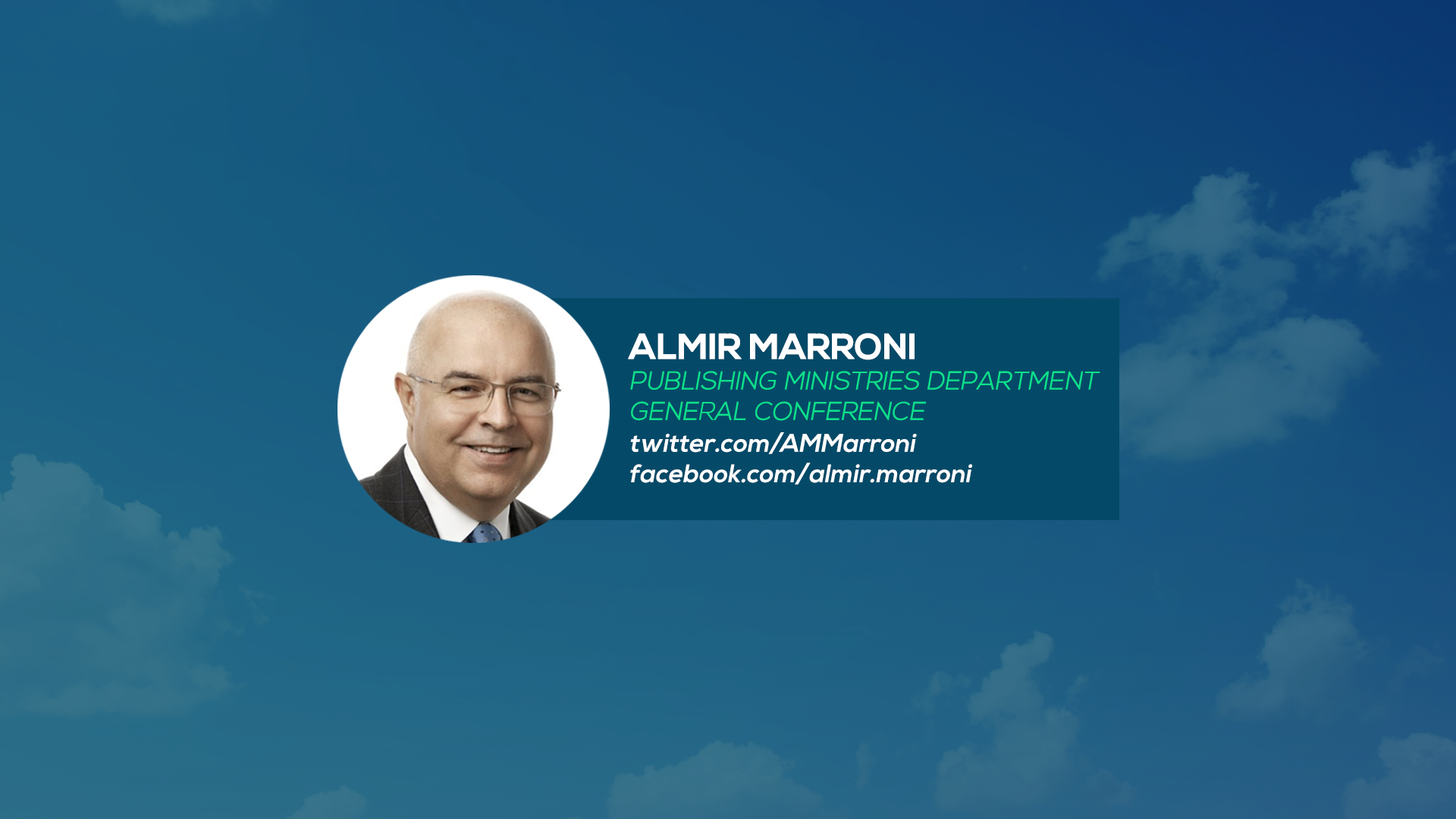